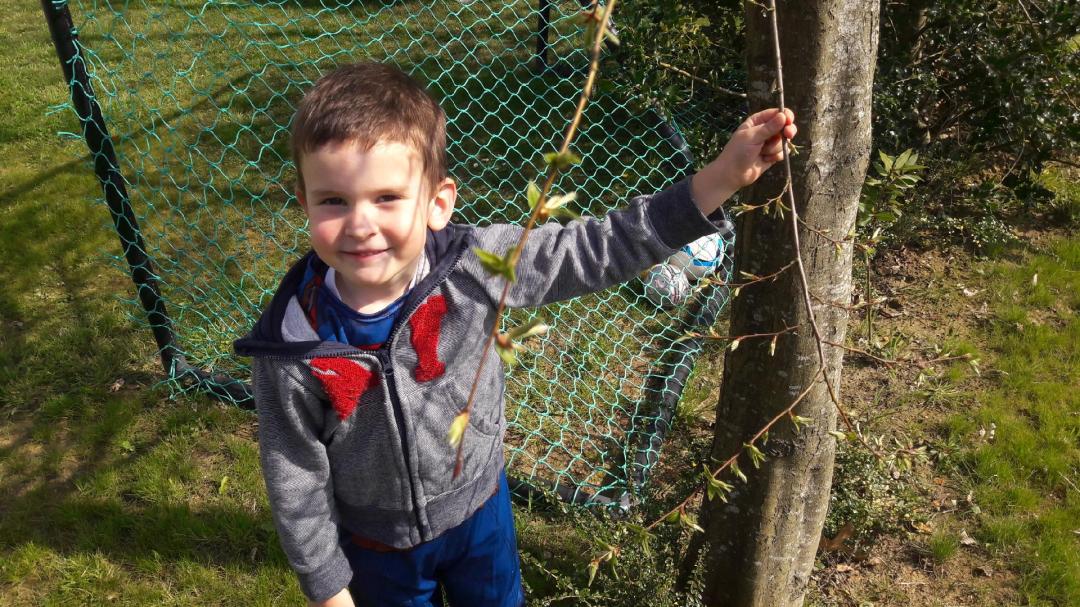 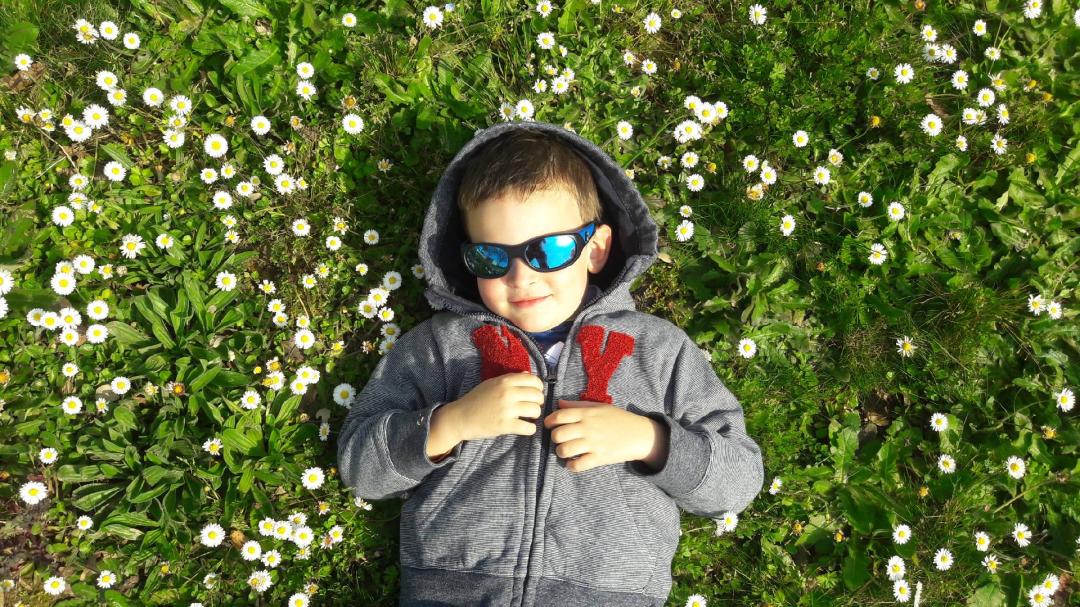 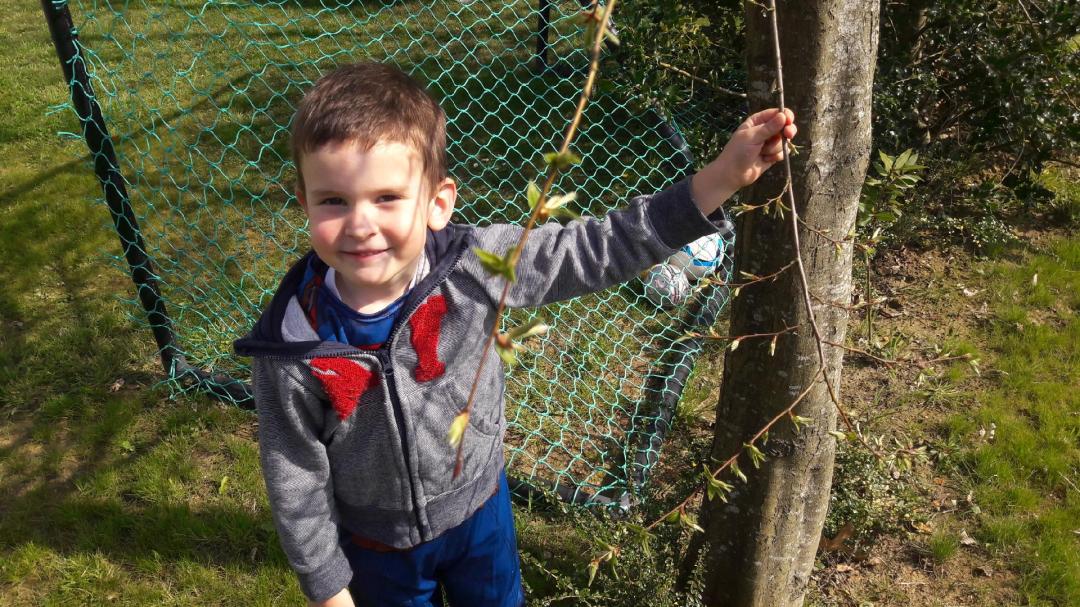 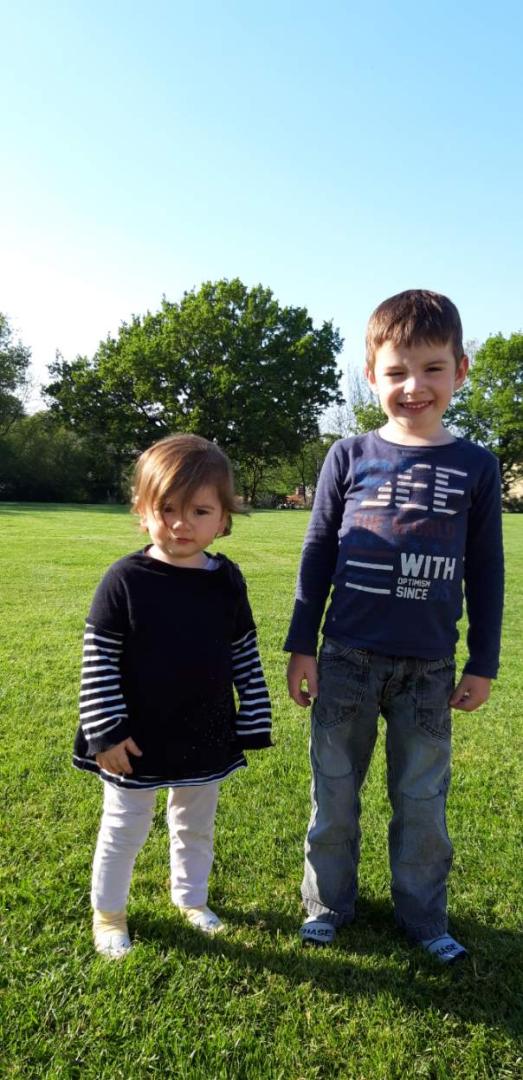 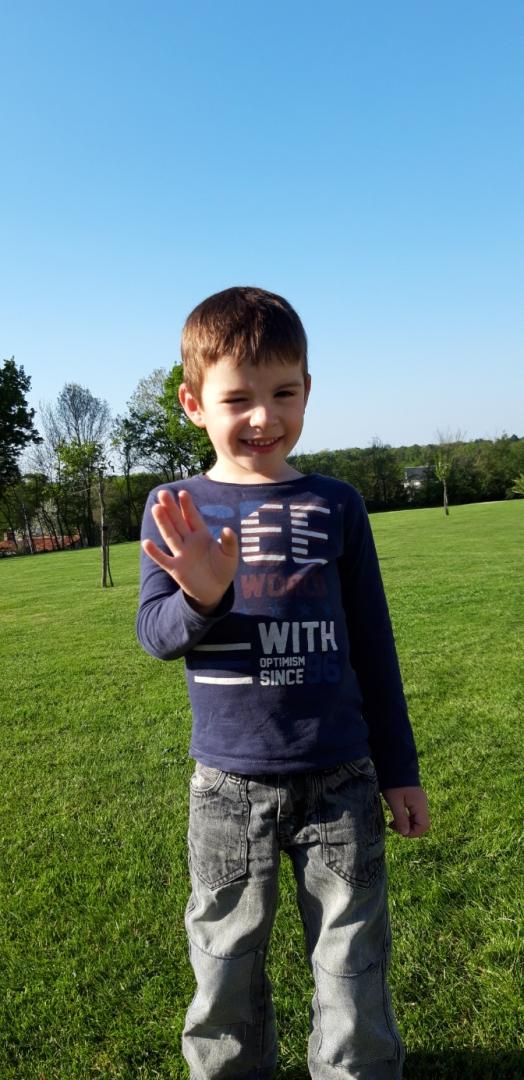 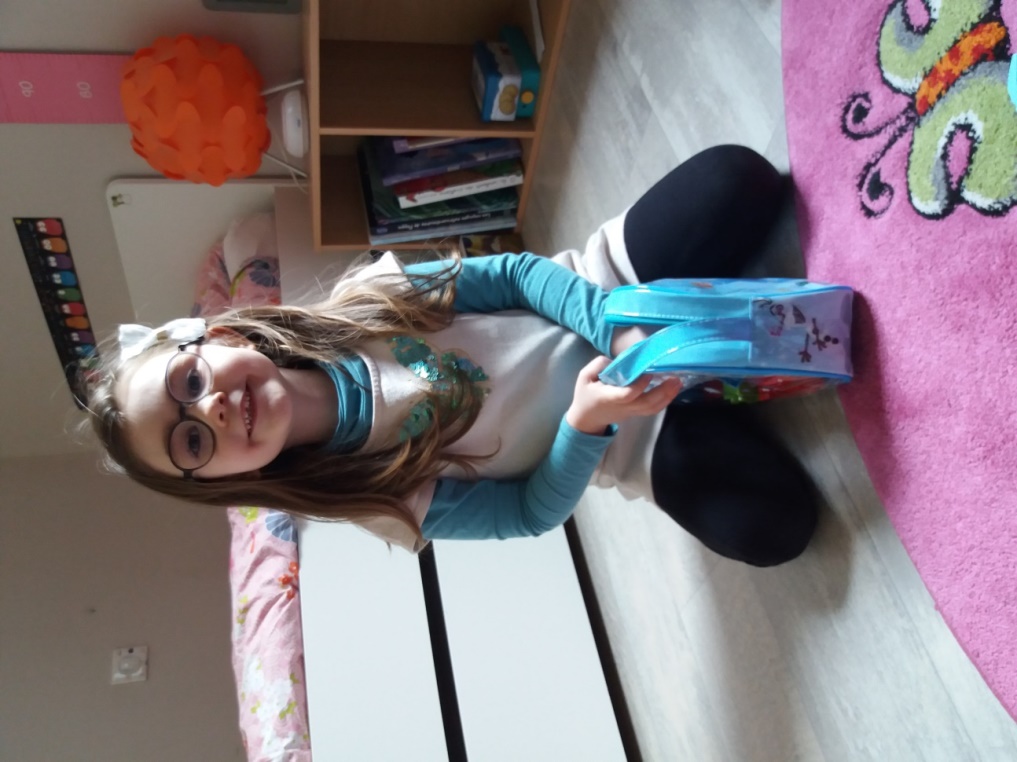 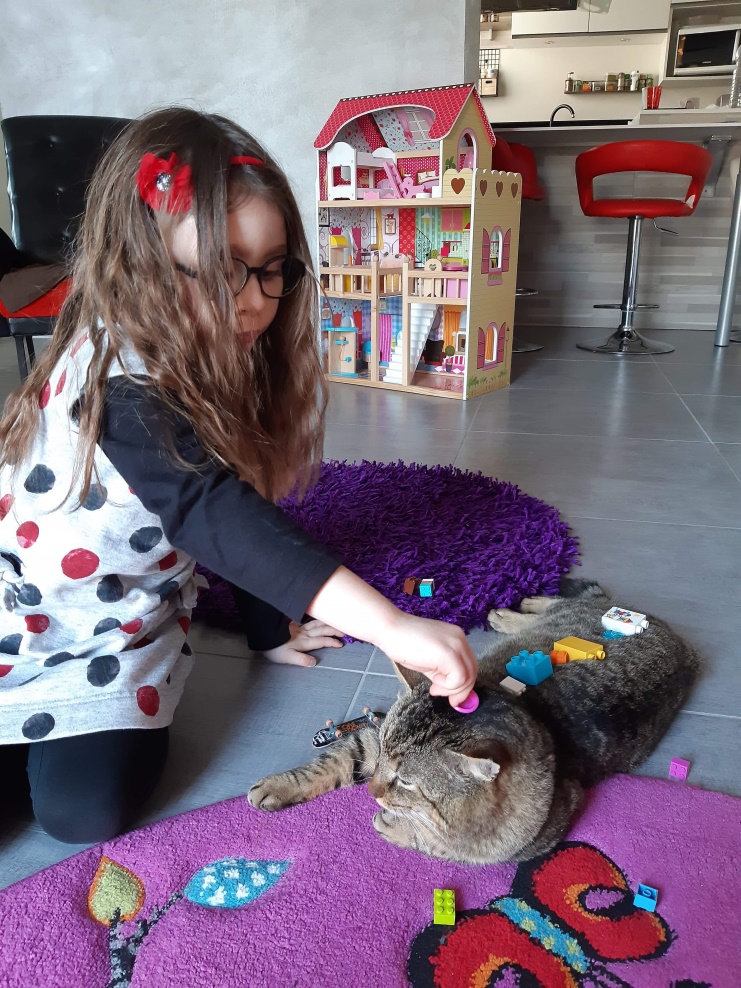 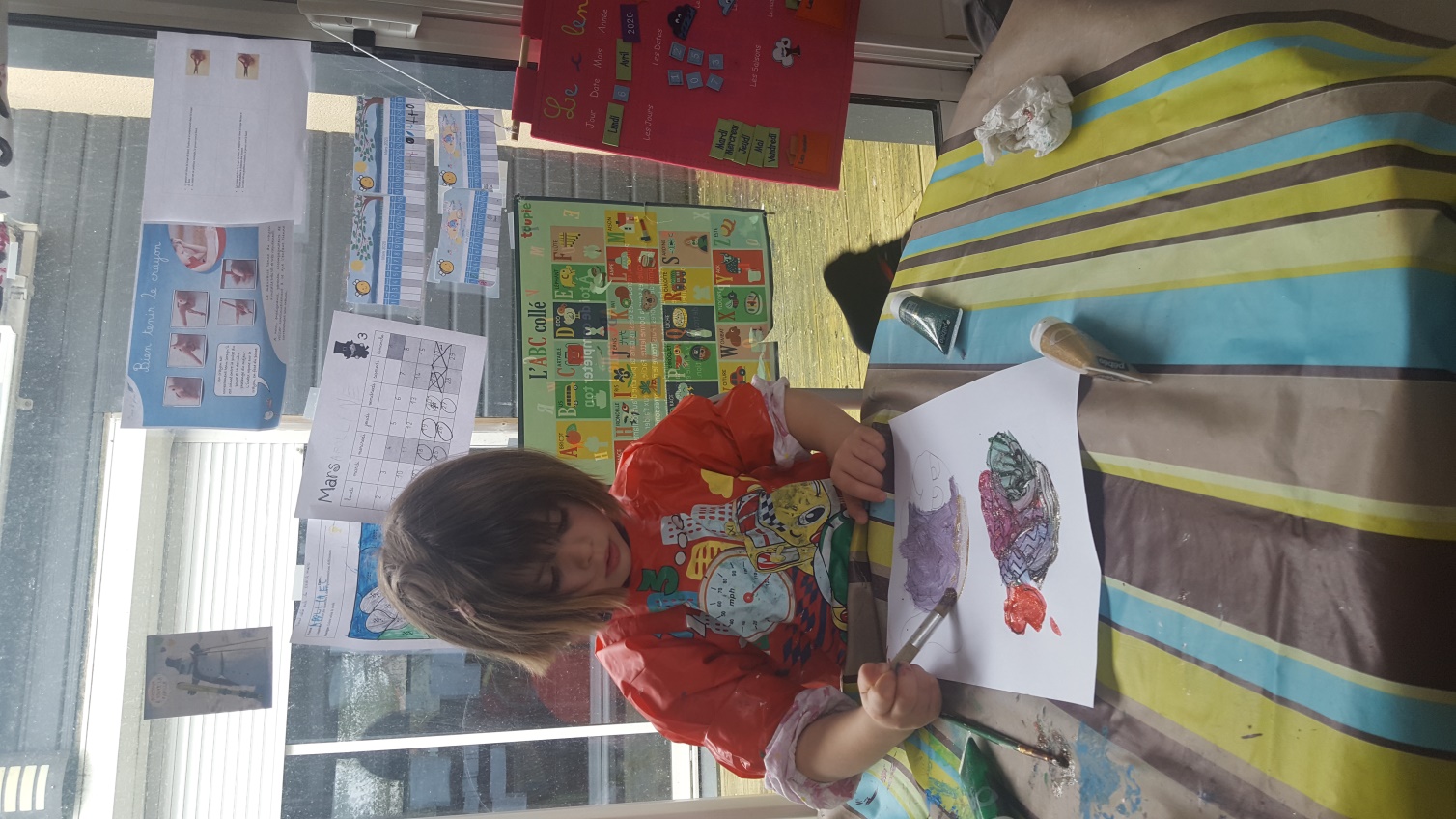 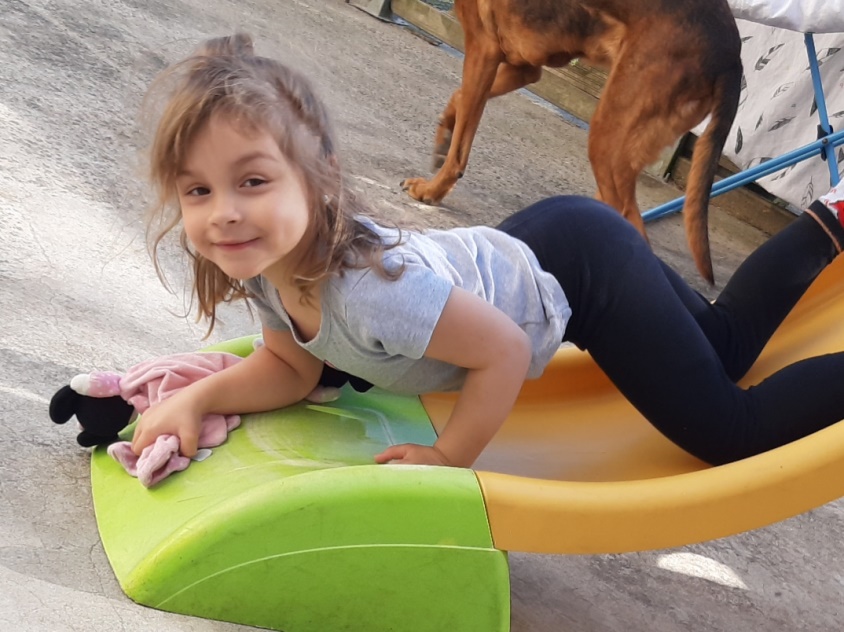 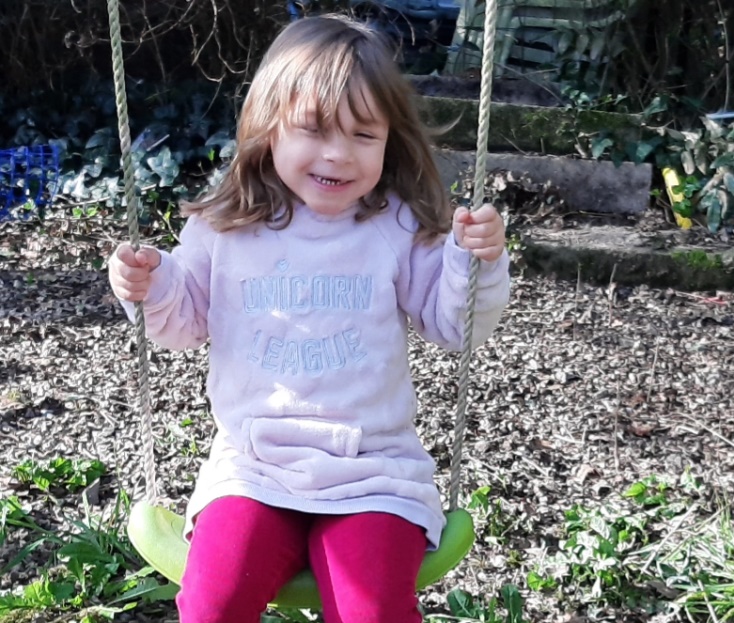 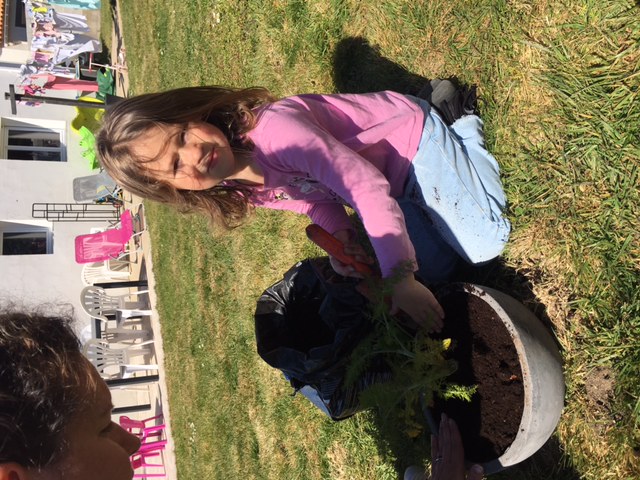 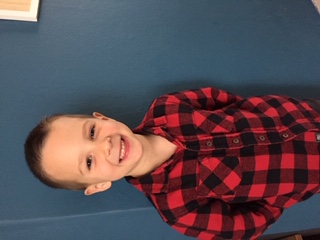 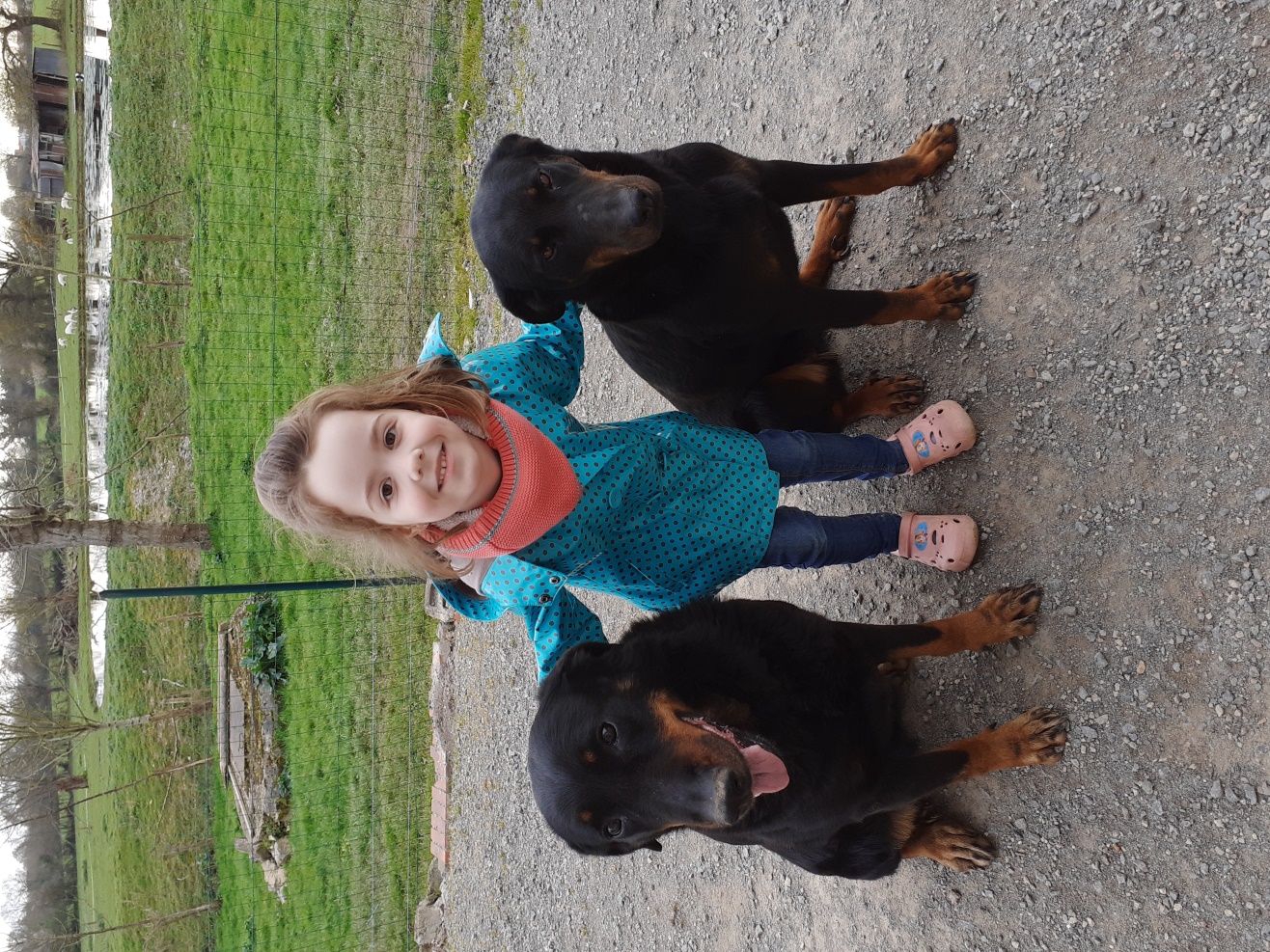 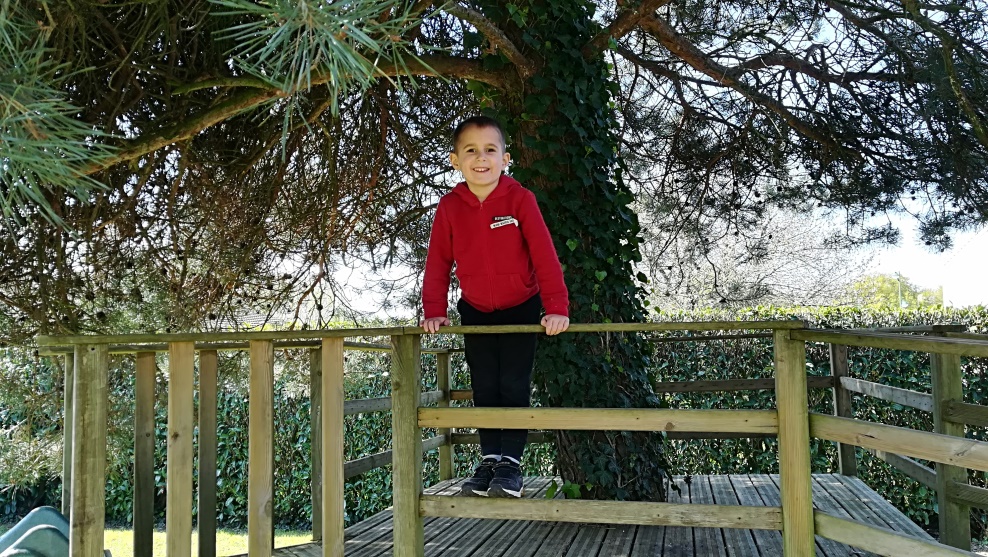 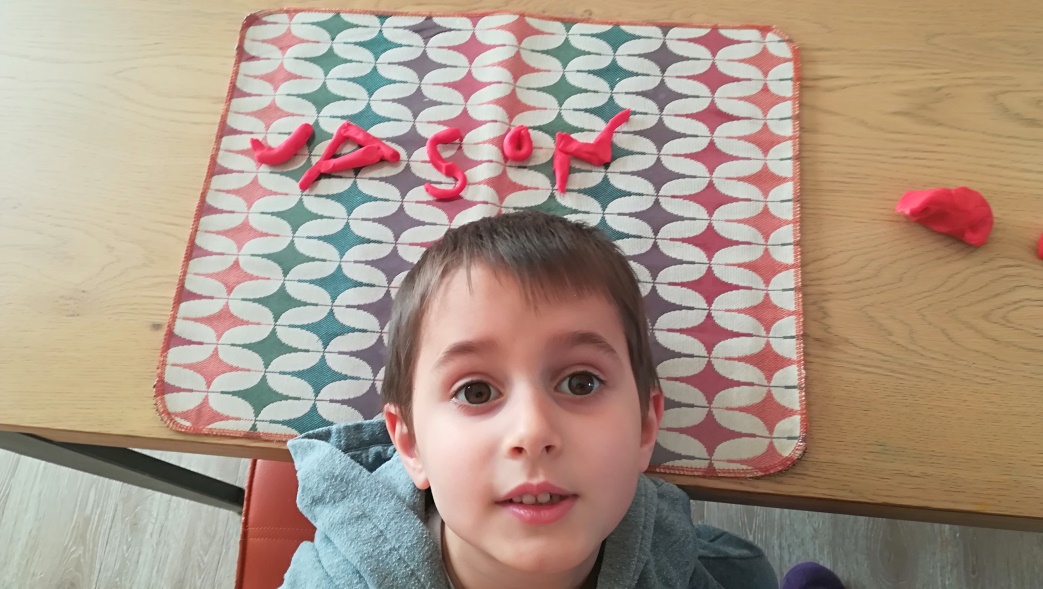 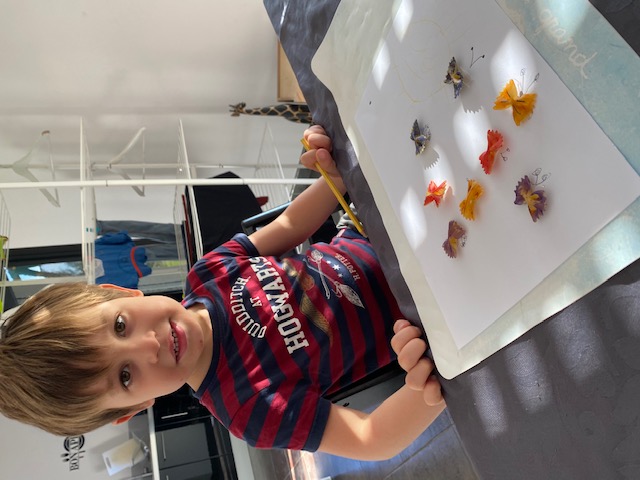 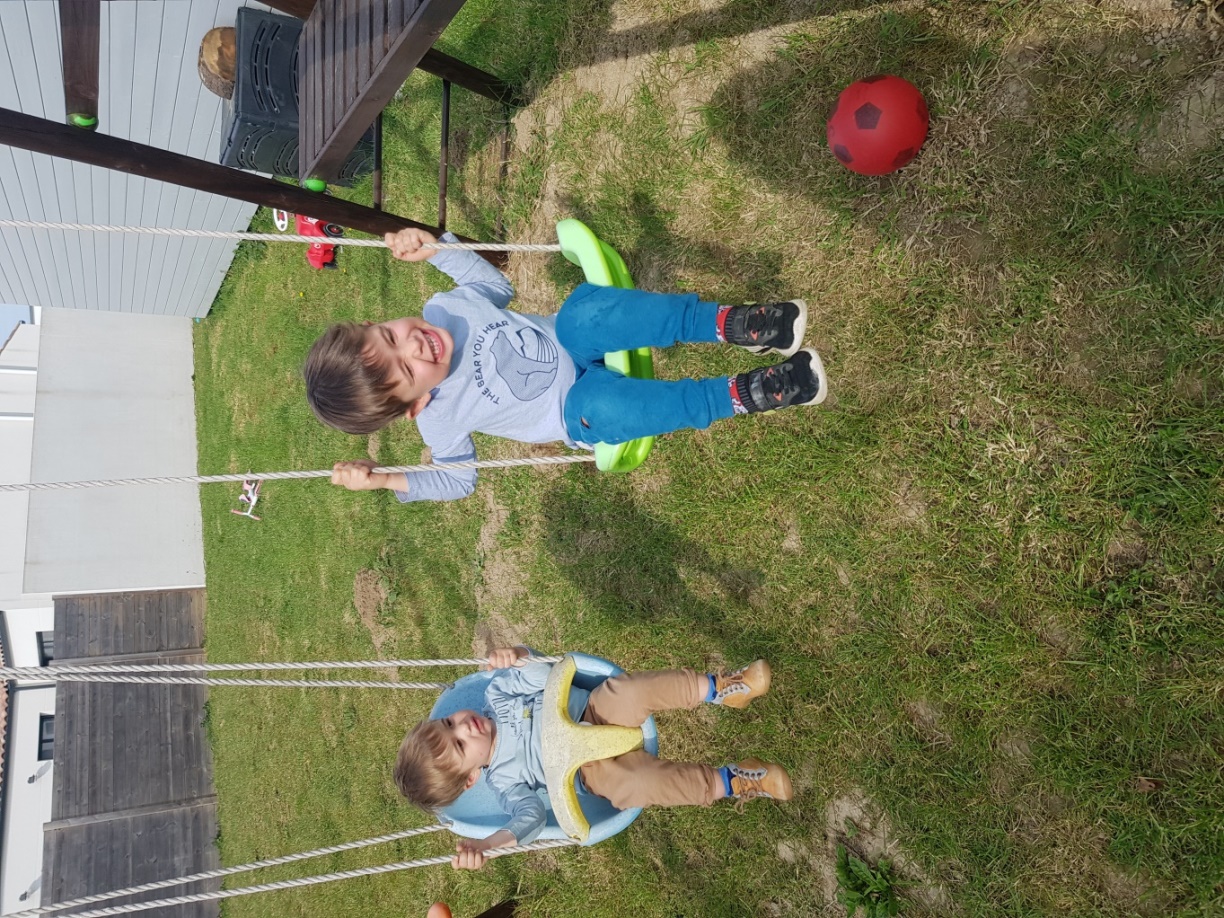 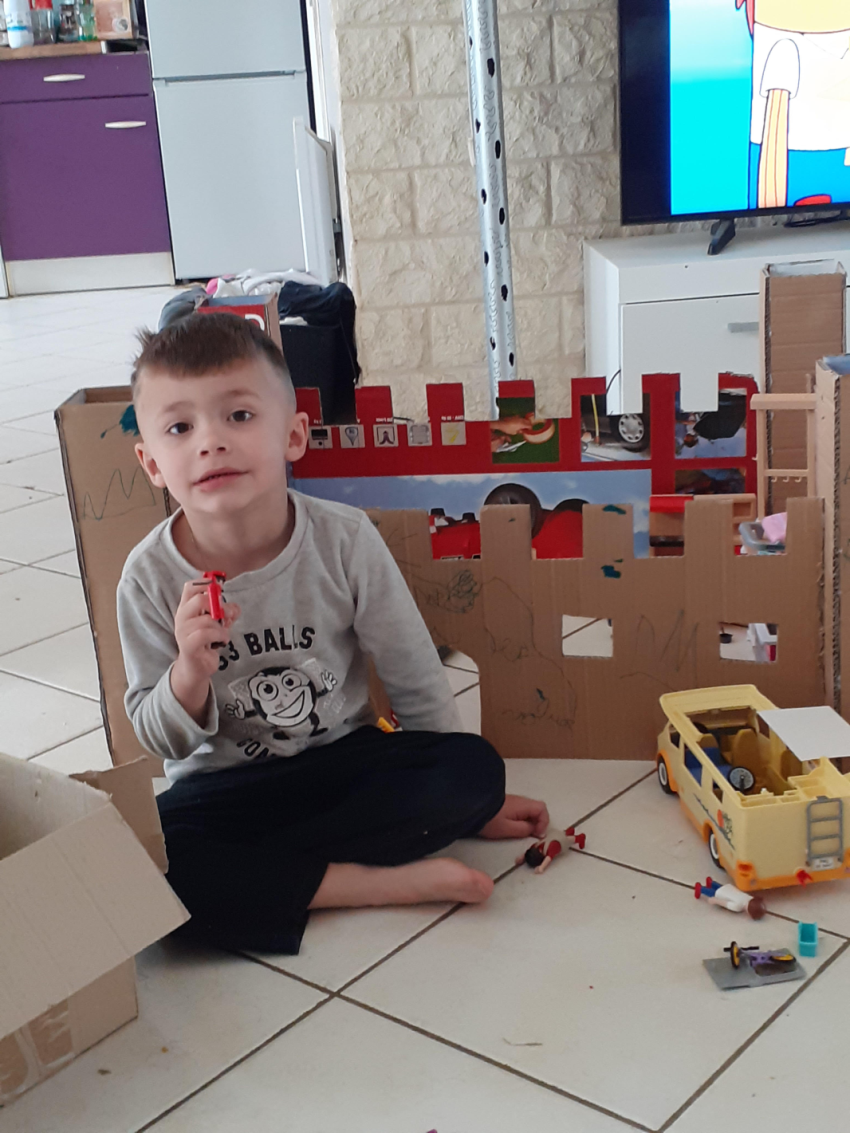 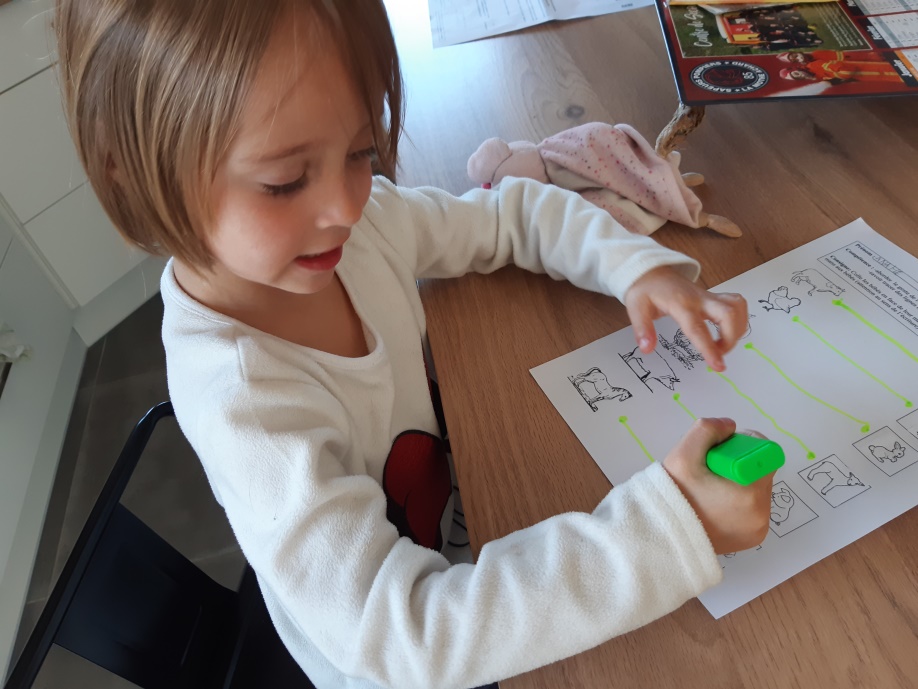 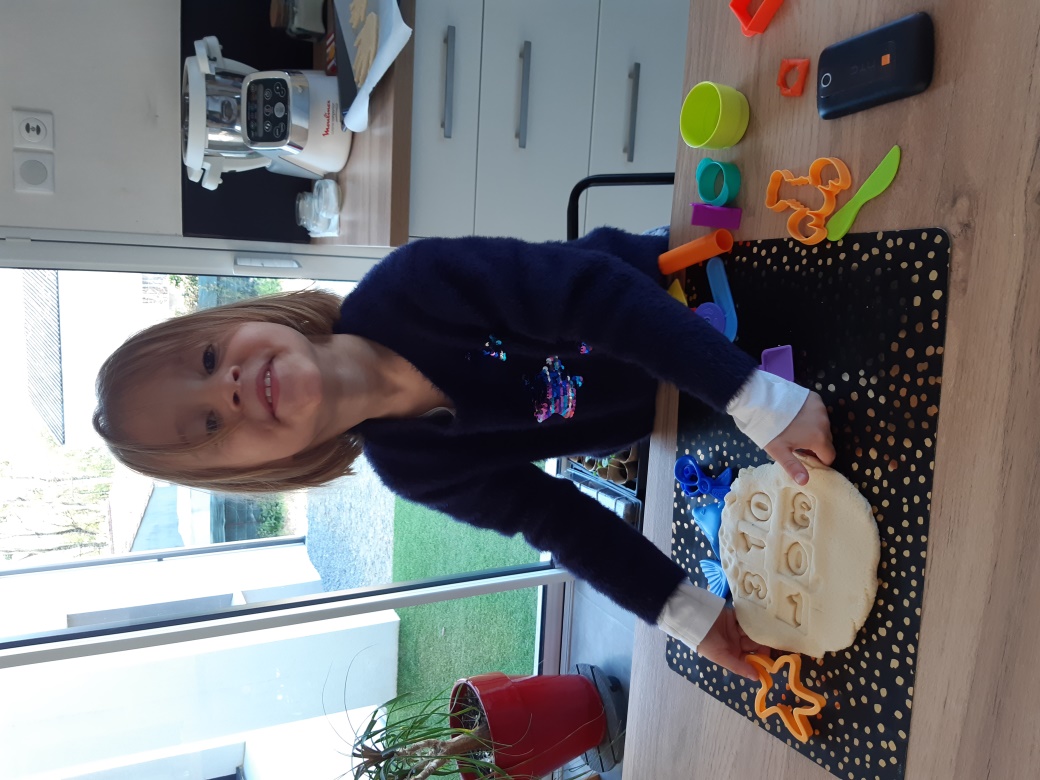 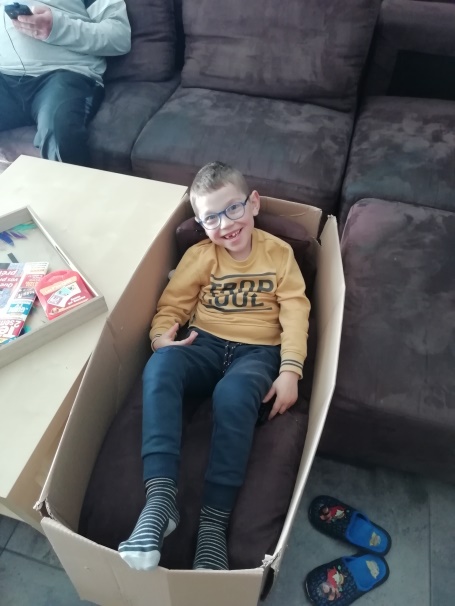 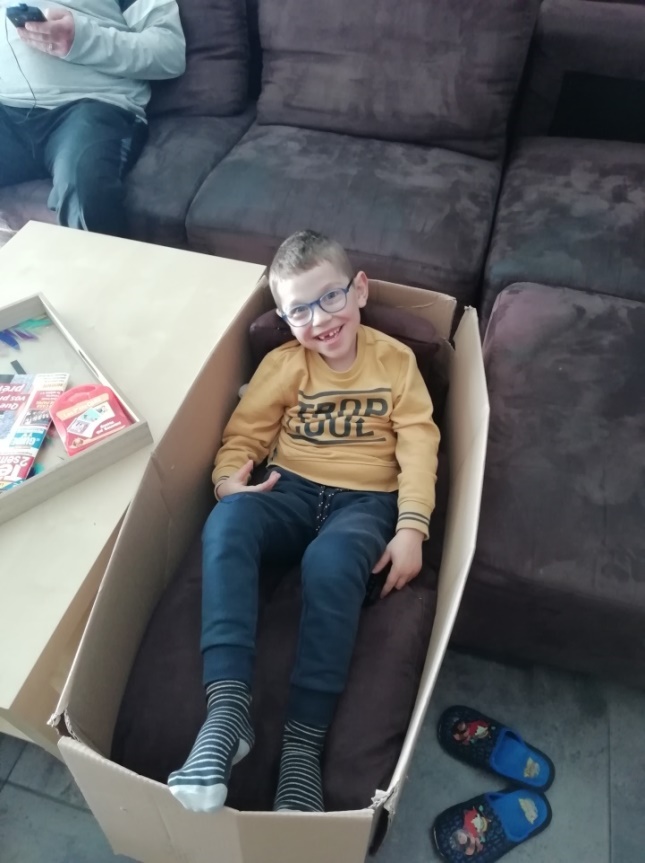 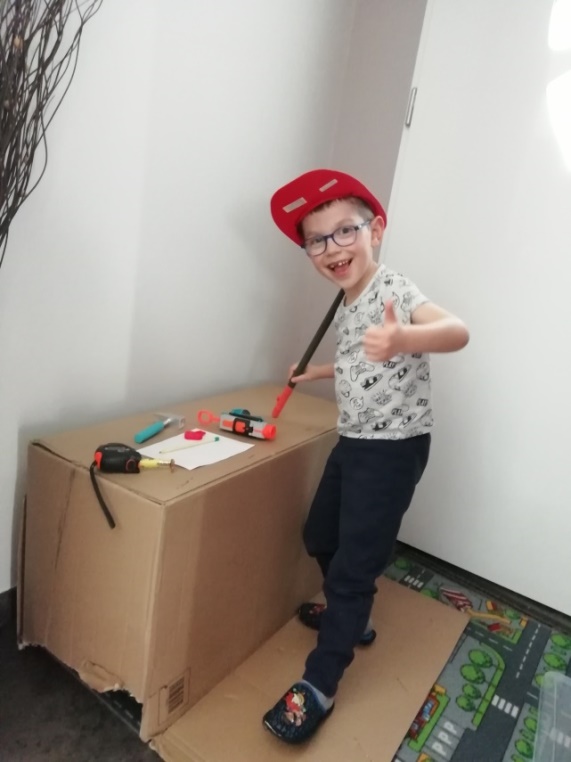 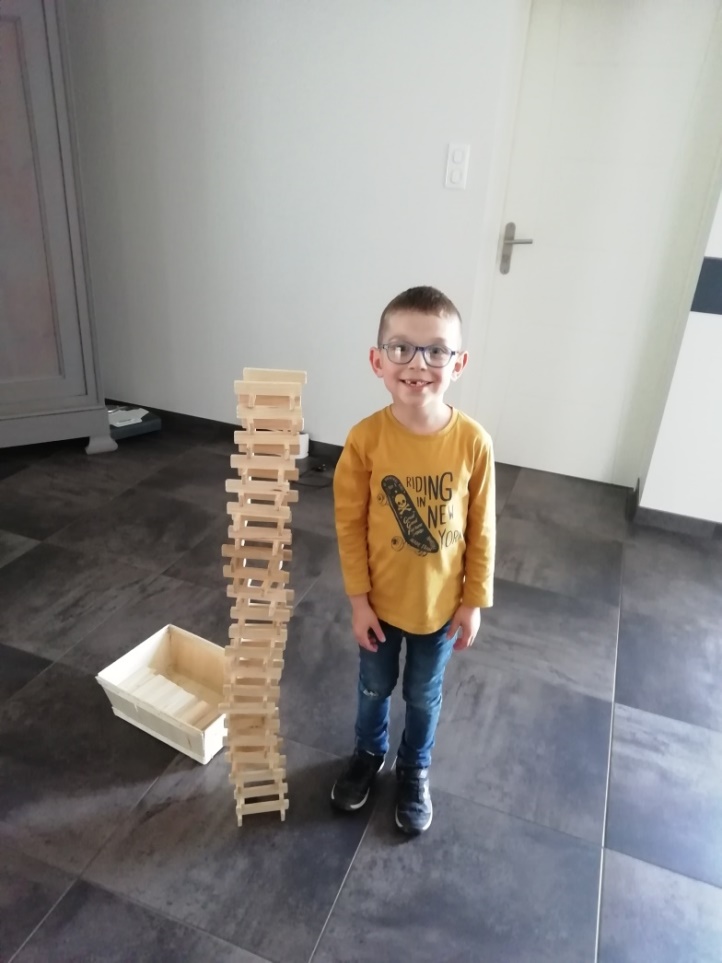 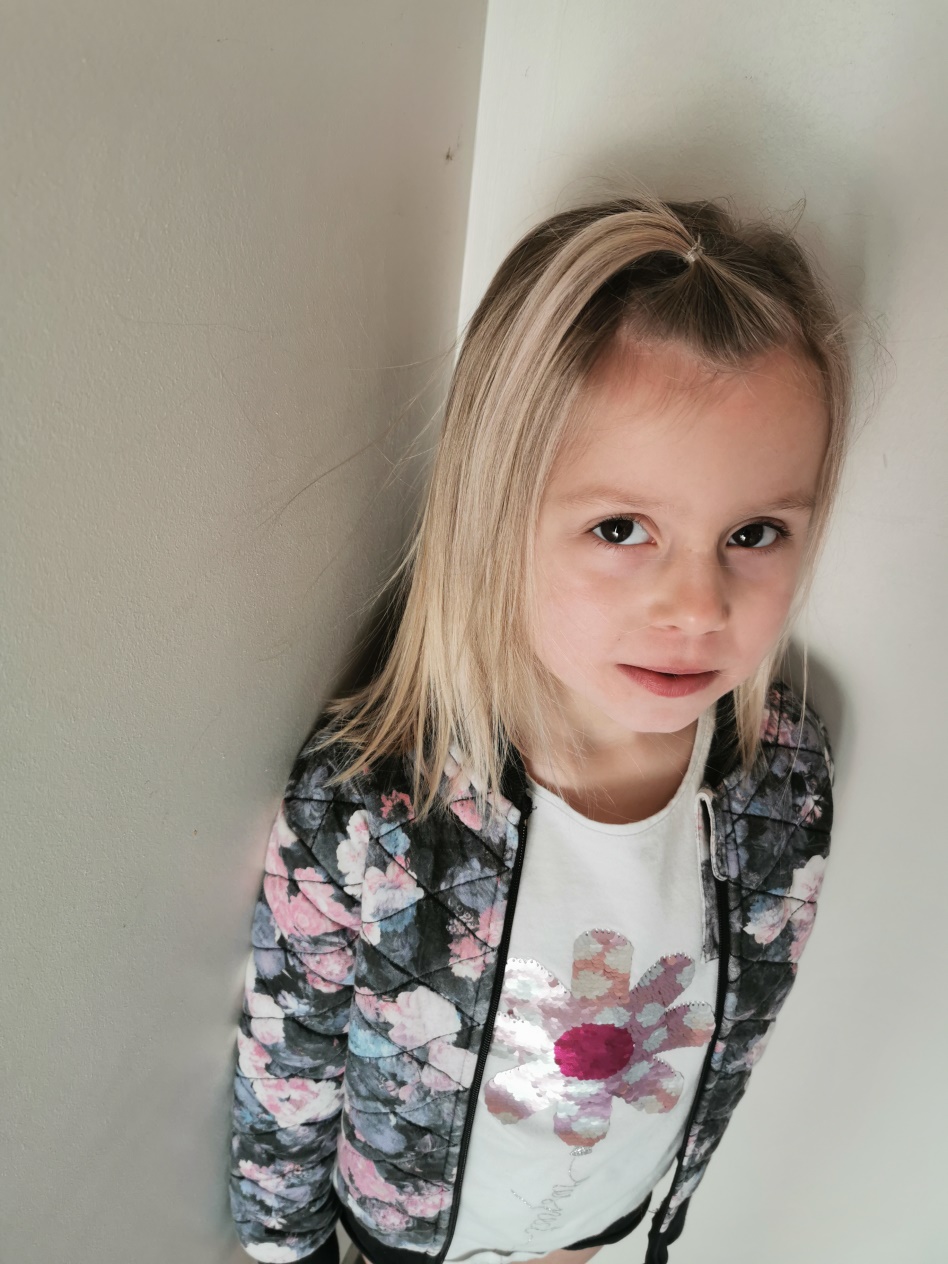 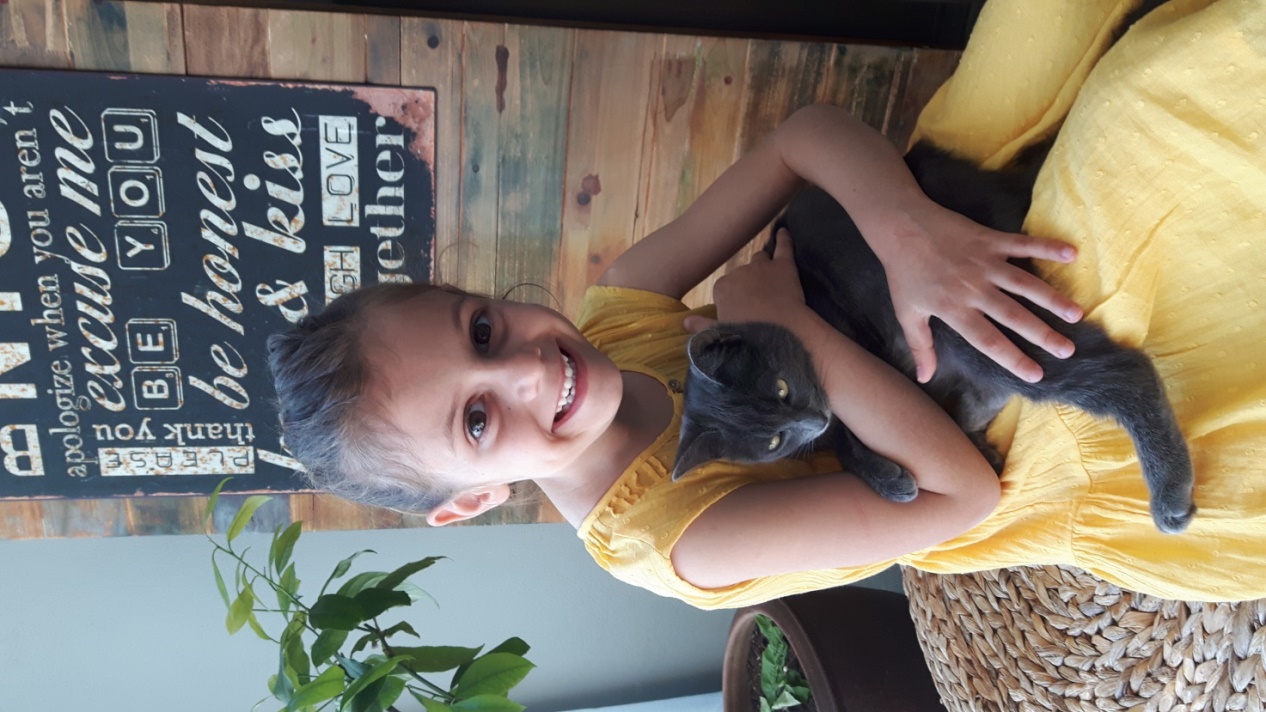 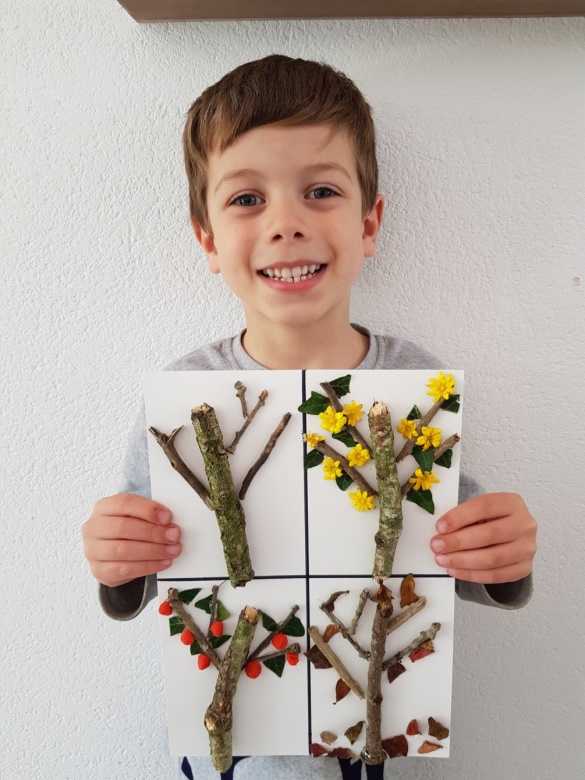 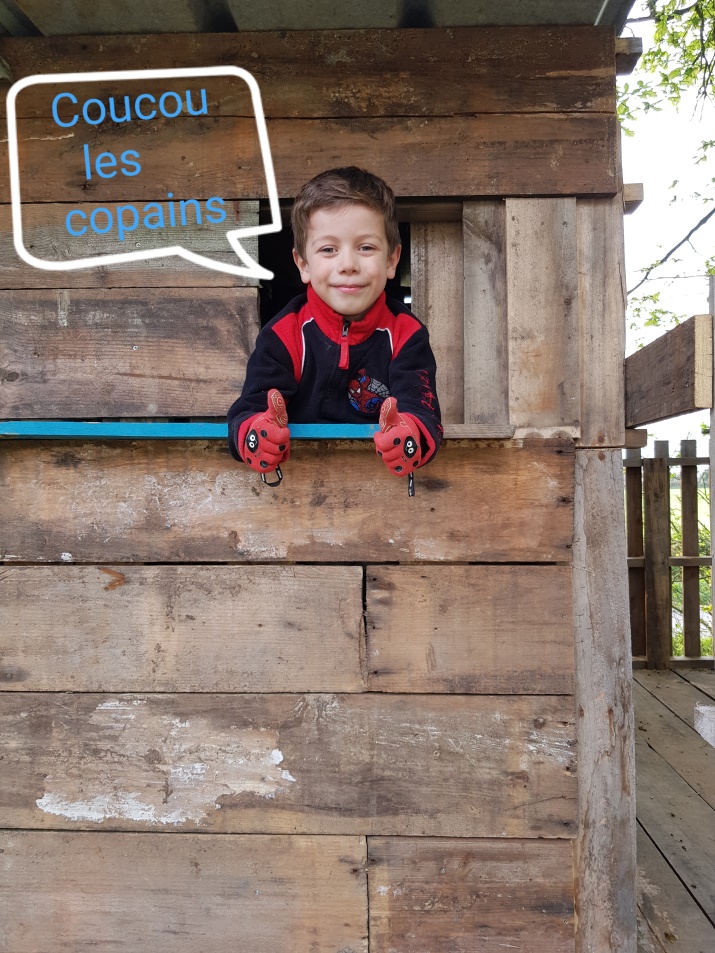 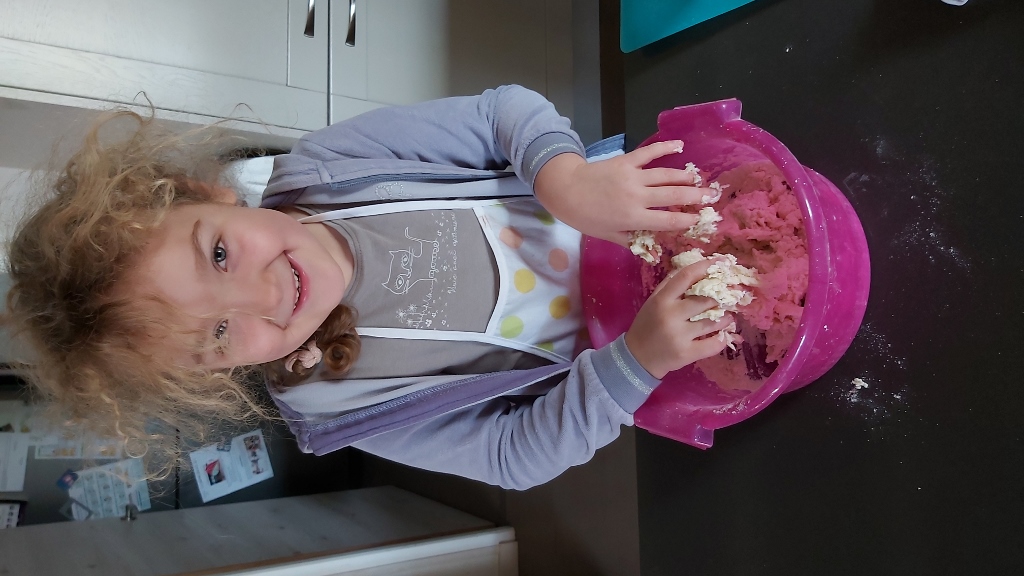 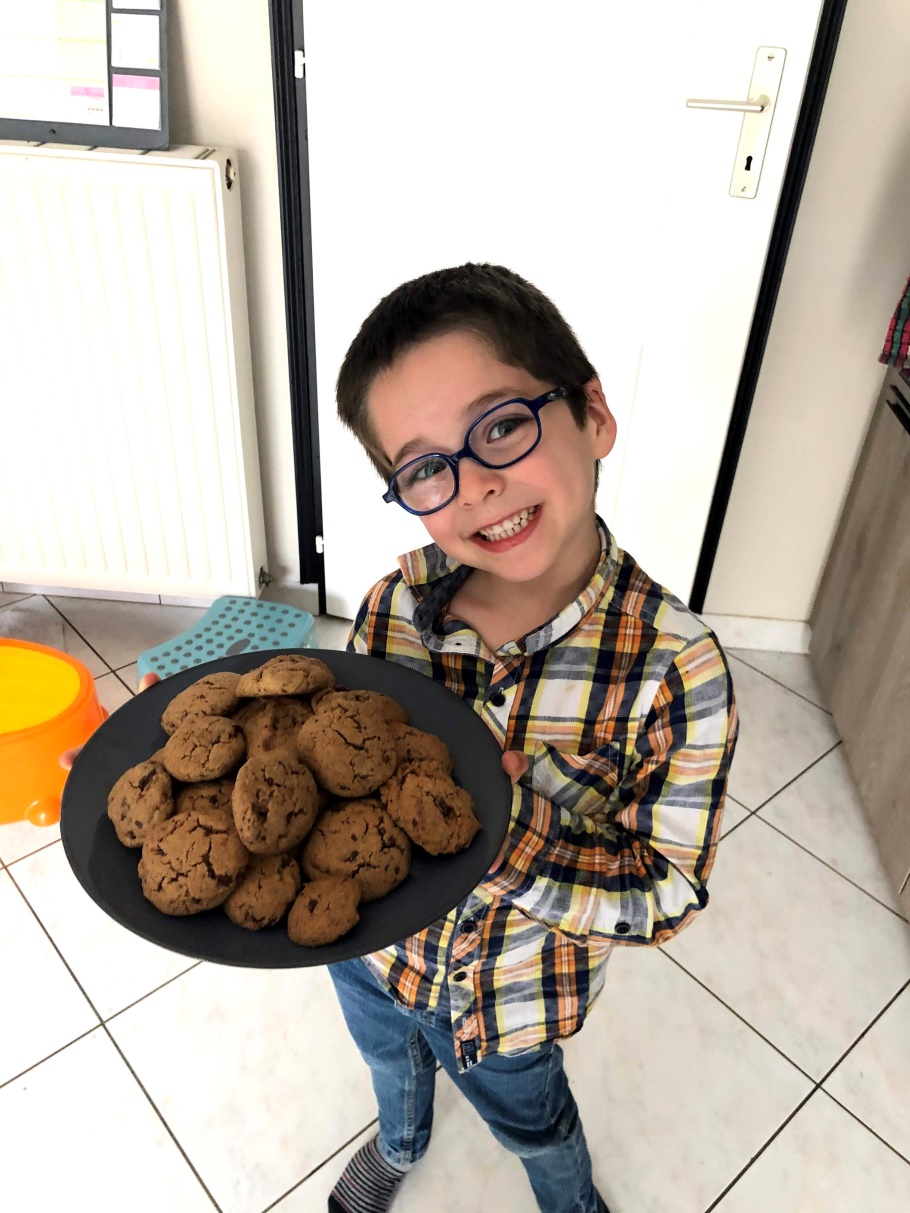 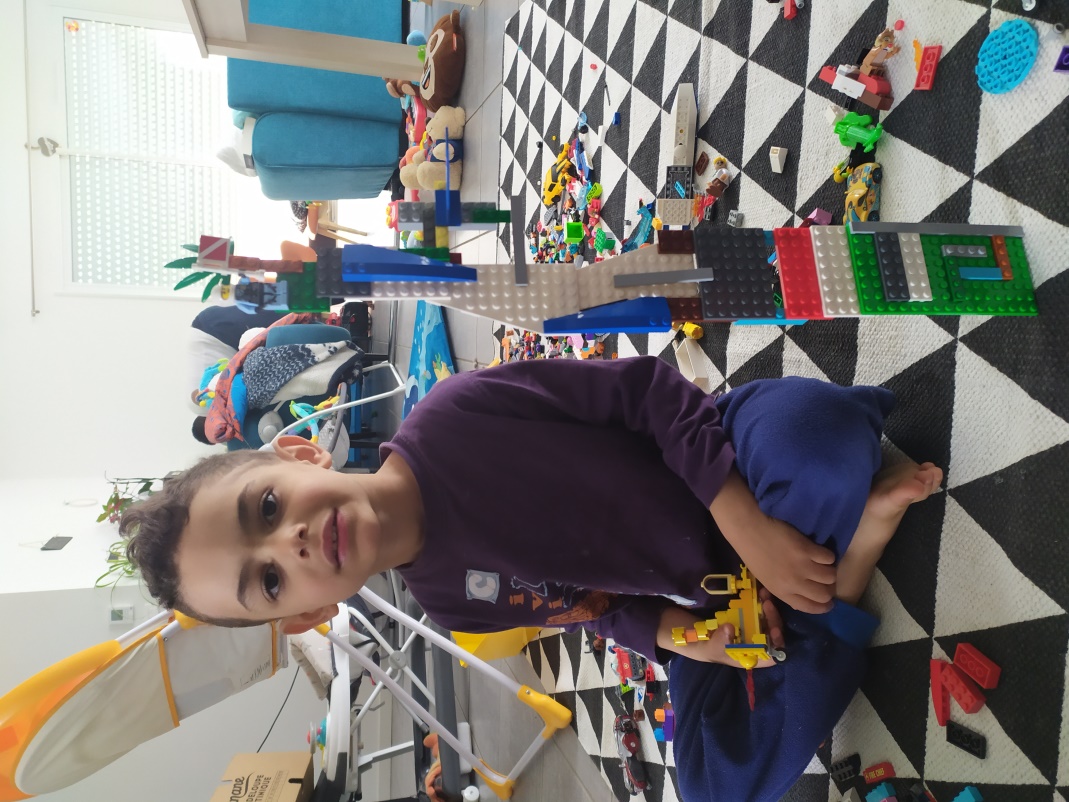 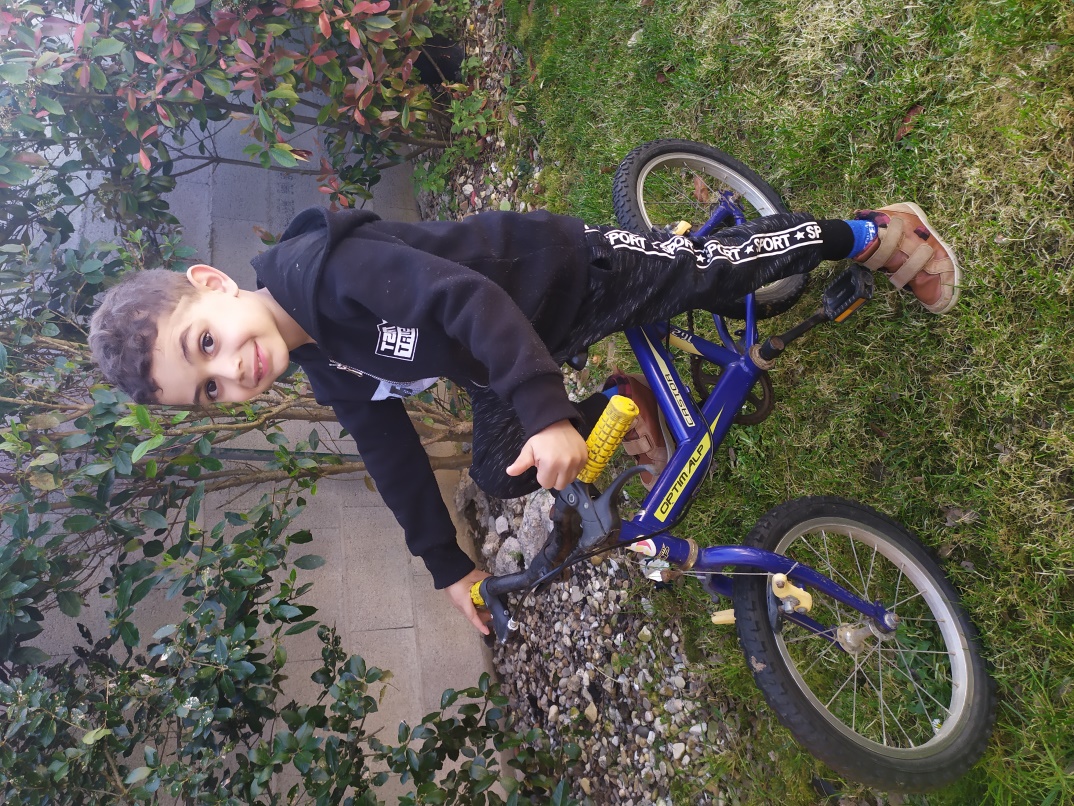 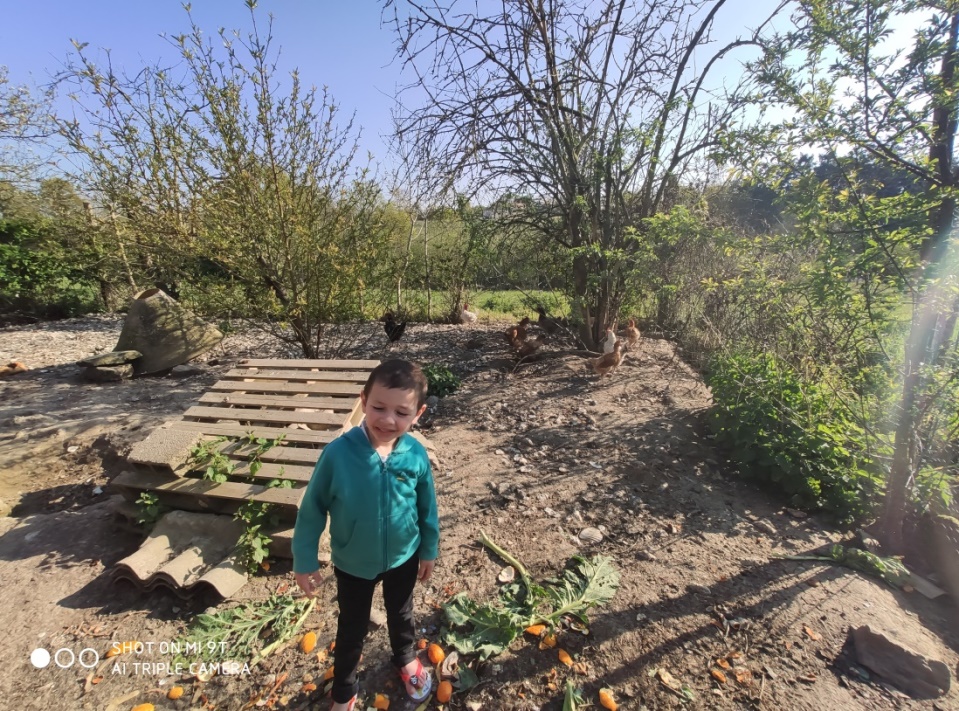 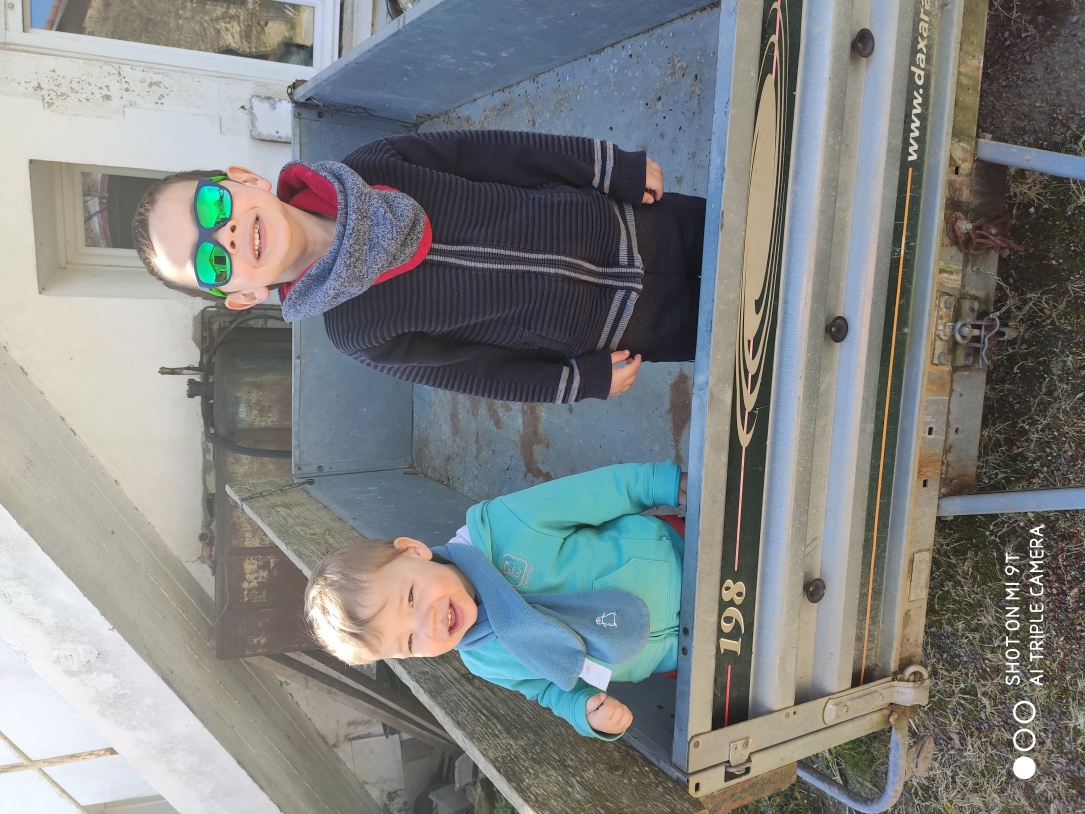 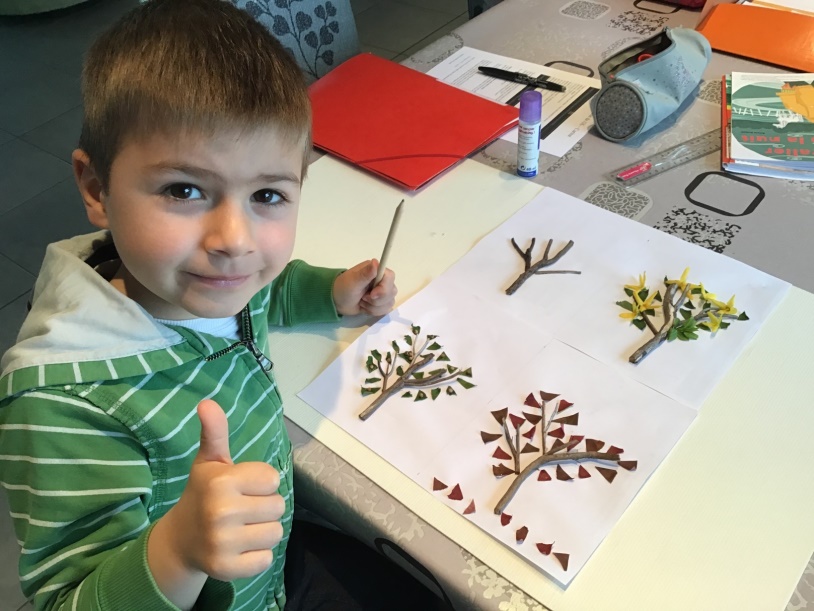 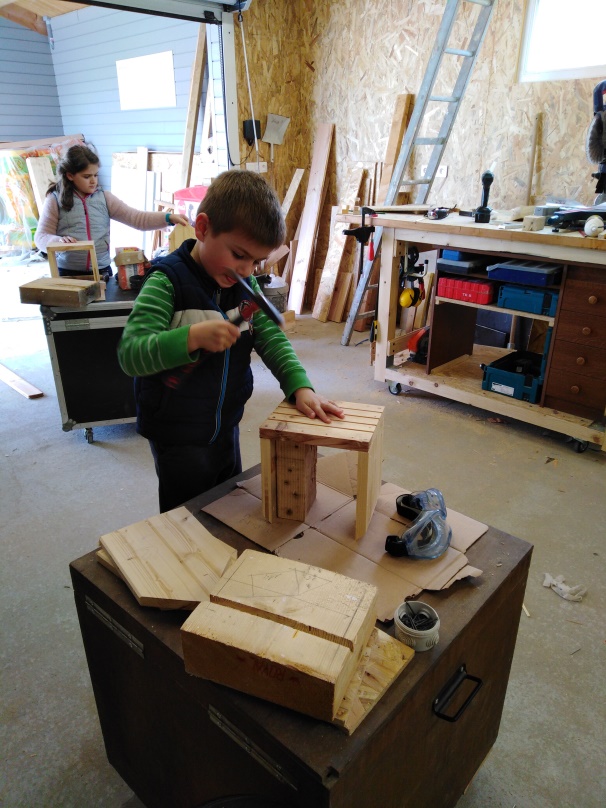 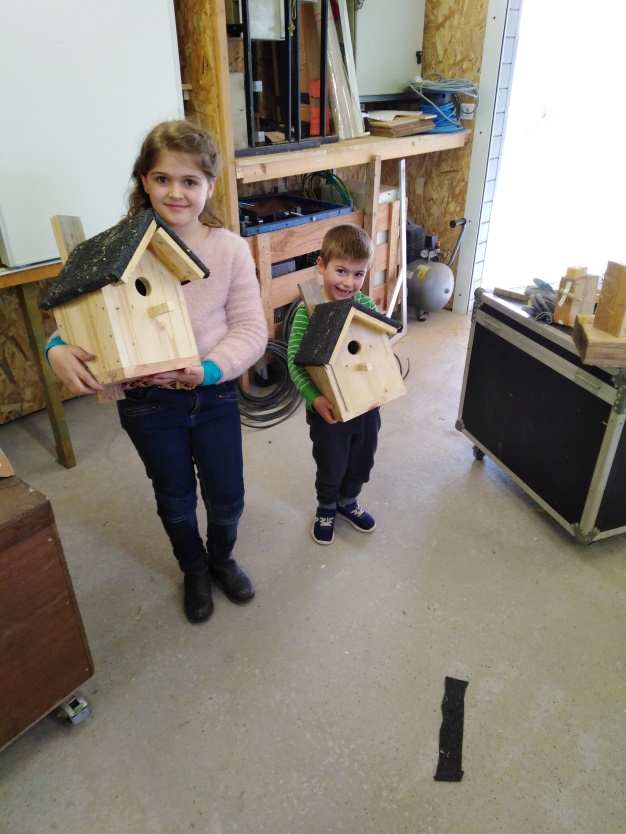 BONNES VACANCES!!!
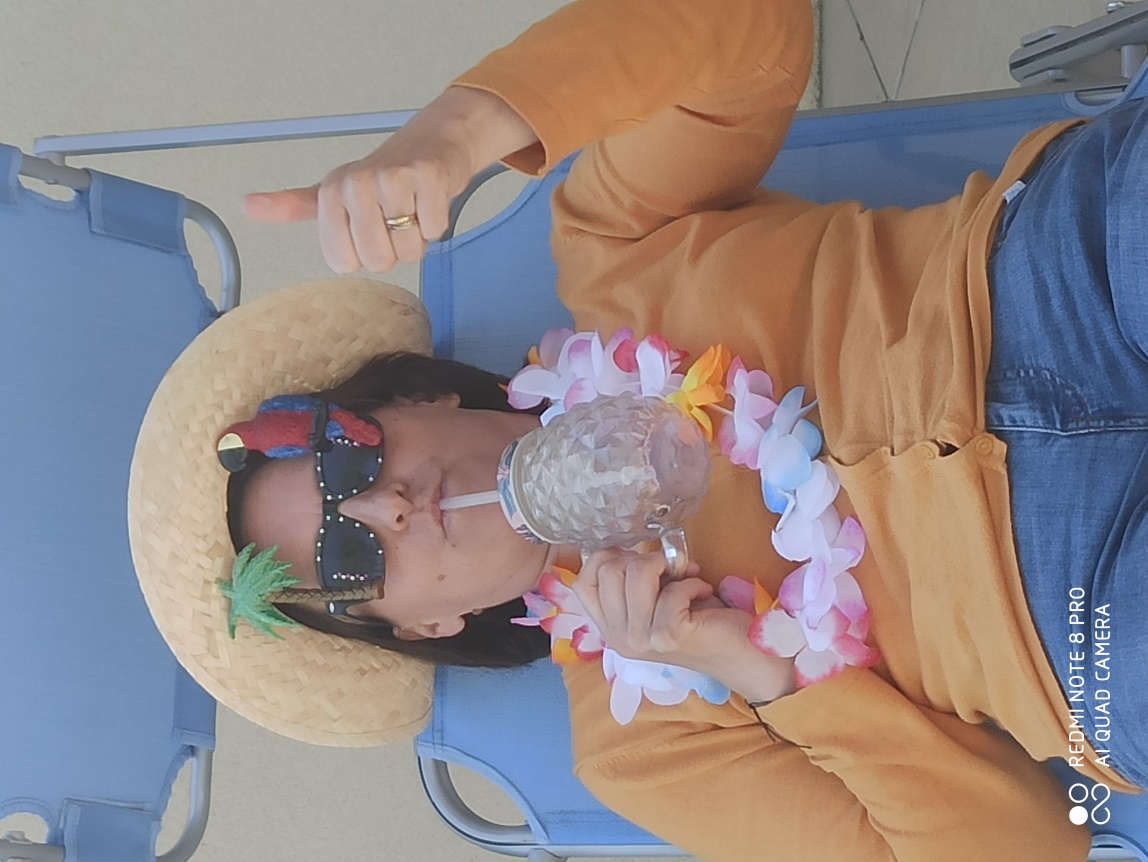